Mobil Delvac™ 1300 Super entrenamiento sobre el producto
Kovasky Galo
Ing. Lubricación
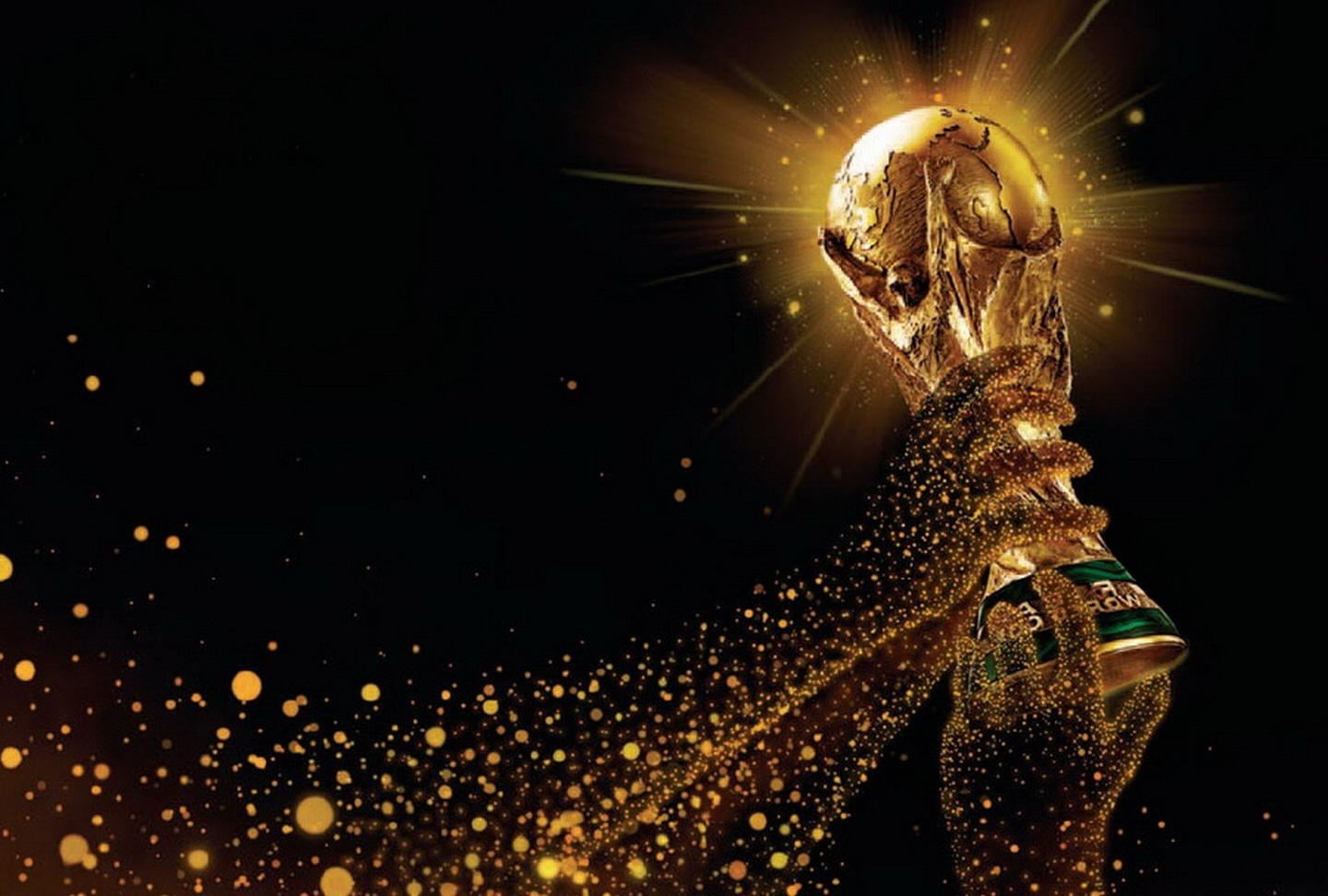 El éxito no es algo que se posea; es algo que se alquila, y el alquiler se debe pagar cada día. 
				Rory Vanden
[Speaker Notes: Volteen a su lado… esta es la imagen de un equipo ganador. No es fácil tomar y mantener el liderazgo de un mercado, más de 1 de cada 3 litros de lubricantes vendidos en Peru son marca Mobil….



With the Distributor channel being our primary sales channel globally, achieving Distributor Excellence is a strategic priority that underpins everything we do. 

We are convinced that we will both outperform our competition by taking a long-term view of the business and leveraging our Winning Advantage:

That means both looking within – ExxonMobil making the organizational changes and financial investments necessary to position our business to succeed now and in the decades to come

and looking to you, our Distributor network, to be the best you can be – because it will enable you to be more successful.

We know that Excellent Distributors are more profitable, and our overarching objective is to enable you to fulfil your potential

We would like to now spend some time talking in more detail about our vision for Distributor Excellence.]
Contenido
El principal desafío para las flotillas y los conductores: son las exigencias de una industria en constante cambio
Enfrentando el desafío: Mobil Delvac™ 1300 Super puede ayudarle a conducir su negocio con confianza
La evidencia: Pruebas de la industria
El aceite de motor es sólo el comienzo...
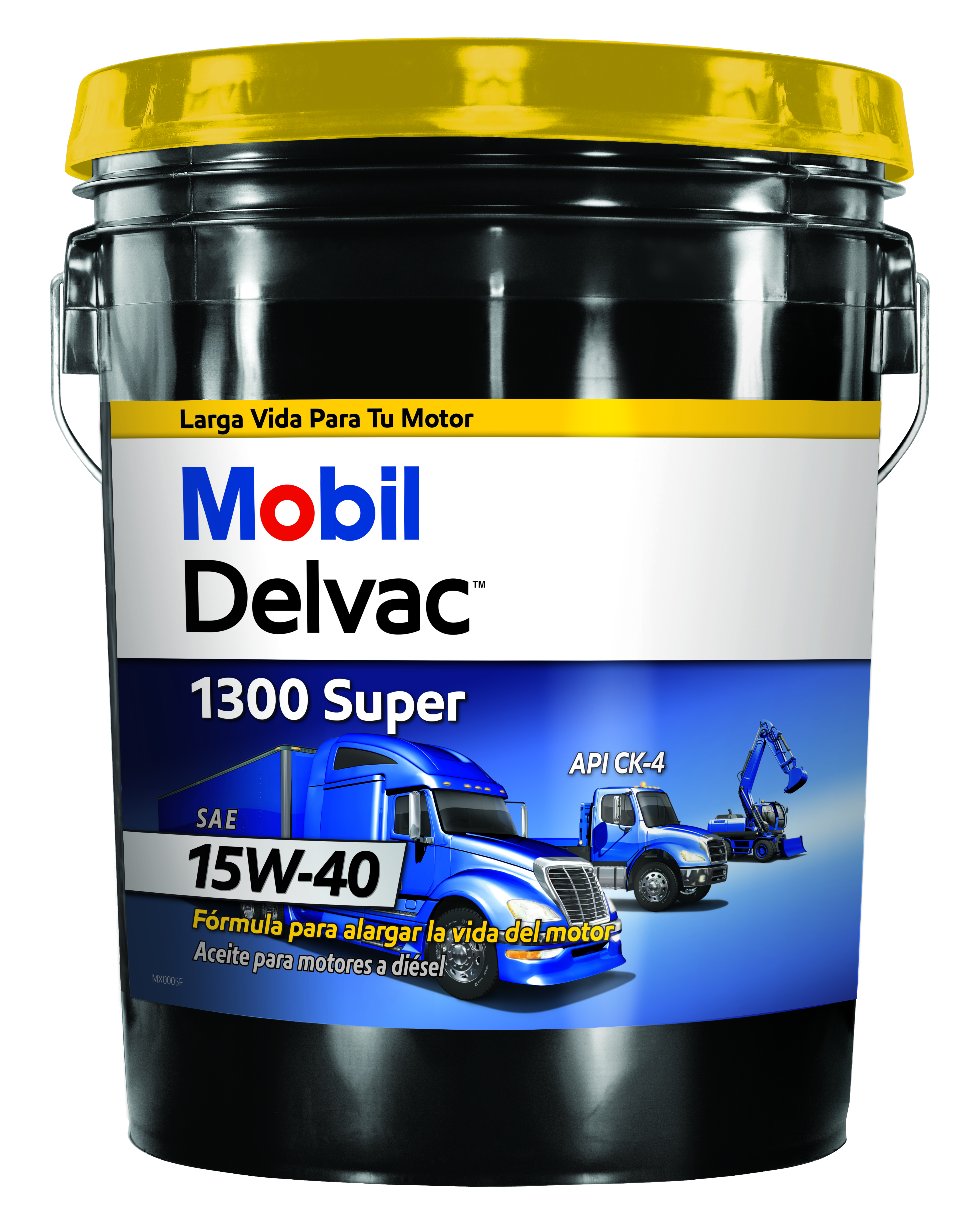 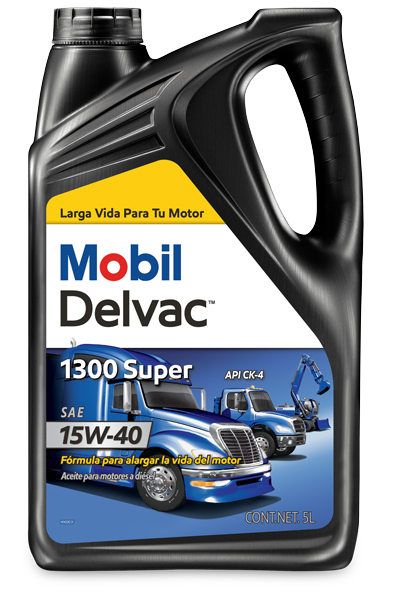 3
El principal desafío para las flotillas y los conductores: Las exigencias de una industria en constante cambio
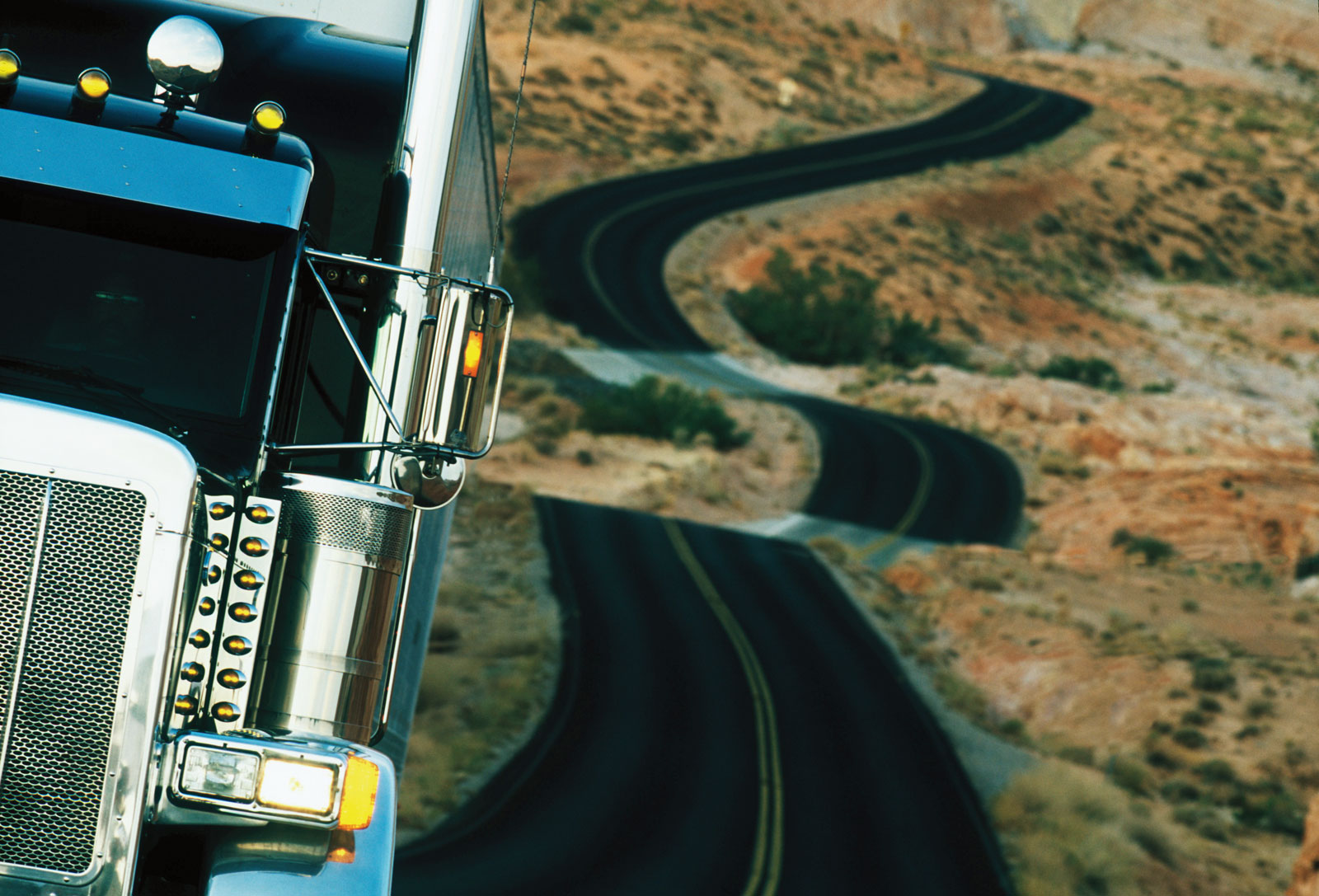 Los estándares de la industria son más exigentes que nunca
Las nuevas normas exigen mejoras para los vehículos y los motores que les permitan:
Mejorar el rendimiento del combustible
Ayudar a las flotillas a cumplir metas agresivas, relacionadas con la sostenibilidad
Reducir las emisiones de CO2 y de gases de efecto invernadero
Vehículos clase COV- 8 tendencias en el consumo de combustible
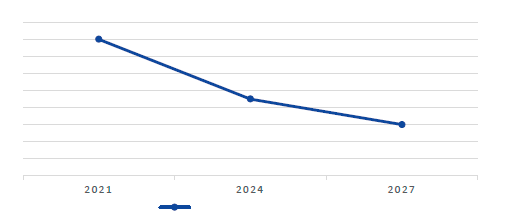 7.8
7.6
7.4
7.2
7
6.8
6.6
6.4
6.2
6
Galones de combustible por 1,000 ton-milla
Fuente: http://www.c2es.org/federal/executive/vehicle-standards.
5
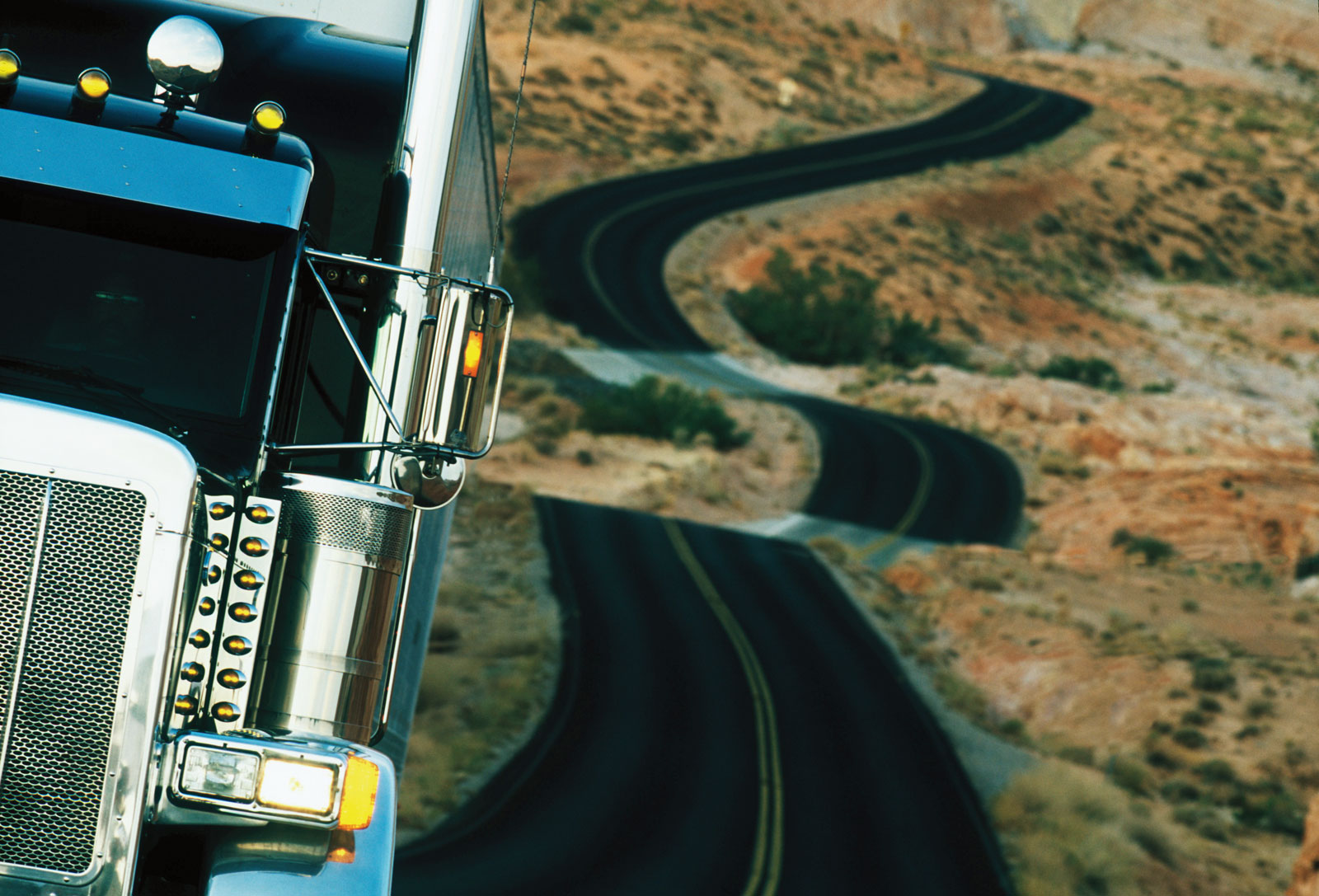 La innovación del motor ha cambiado las tendencias del mercado
Temperaturas más altas en el motor:
Permiten una mejor combustión en el cilindro y menos postratamiento (EGR en particular).

Tolerancias más altas:
Permiten mejorar el rendimiento de combustible.
6
Enfrentando el desafío: Mobil Delvac™ 1300 Super puede ayudarle a conducir su negocio con confianza
Enfrentando el desafío con la experiencia de Mobil Delvac™
2.4 millones de kilómetros
de pruebas adicionales cada mes, trabajando con flotillas
Más allá de
48
millones de kilómetros
1 Los lubricantes Mobil Delvac 1300 Super 10W-30 para motores de diésel de servicio pesado tienen potencial de mejorar el rendimiento de combustible en comparación con aceite convencional 15W-40. La mejora del rendimiento de combustible depende del tipo de vehículo y equipos, temperatura exterior, hábitos de conducción y viscosidad del fluido.
de datos en pruebas de campo con nuestras formulaciones CK-4 y FA-4
8
Compartiendo más de 90 años de rendimiento comprobado
Mobil Delvac™ lubricantes para motores a diésel de servicio pesado siempre han estado cerca de usted para ayudarle a asegurar una larga vida útil del motor en sus vehículos.
Nuestras formulaciones más recientes se basan en el desempeño que usted espera en áreas clave:
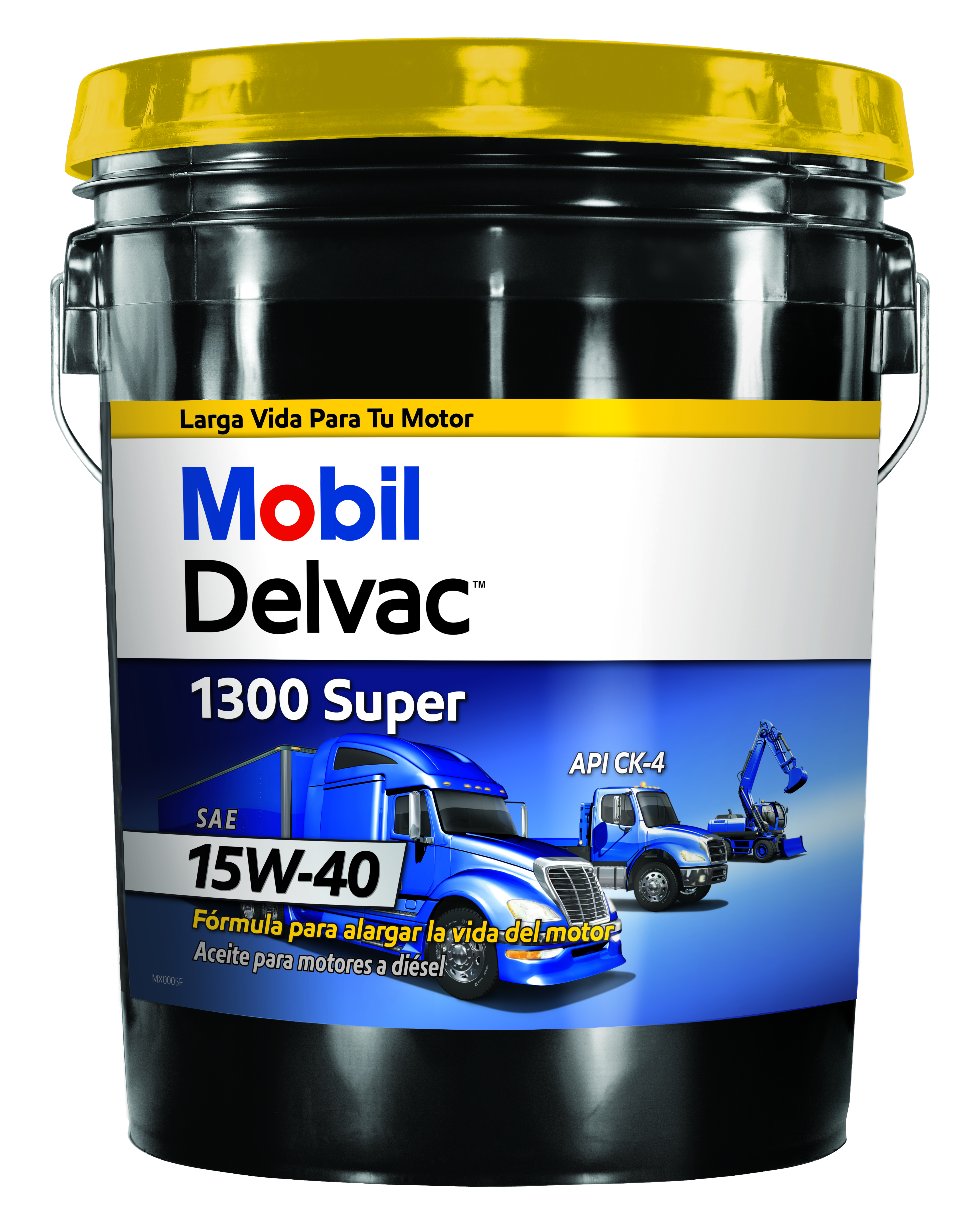 Excelente desempeño anti desgaste
Sobresaliente rendimiento a altas temperaturas
Excelente estabilidad a oxidación
Excelente control de hollín
Excelente control de la viscosidad
Extensión de periodos de drenado en el aceite (ODI, por sus siglas en inglés)
Protección para sistemas de postratamiento de gases de escape
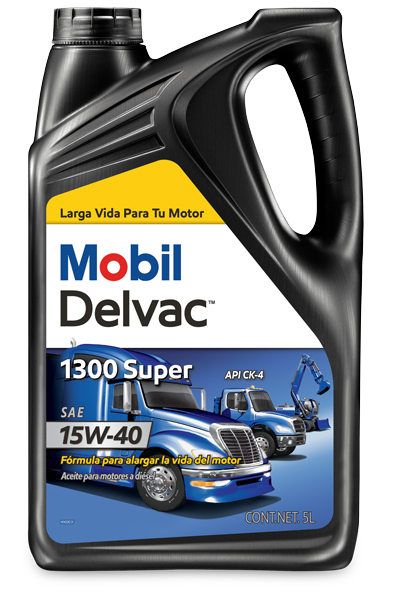 Viscosidades disponibles
10W-30
15W-40
Garantía de protección contra fallas del motor relacionadas con el aceite1
1 Consulte la garantía limitada en mobildelvac.com para obtener más detalles.
9
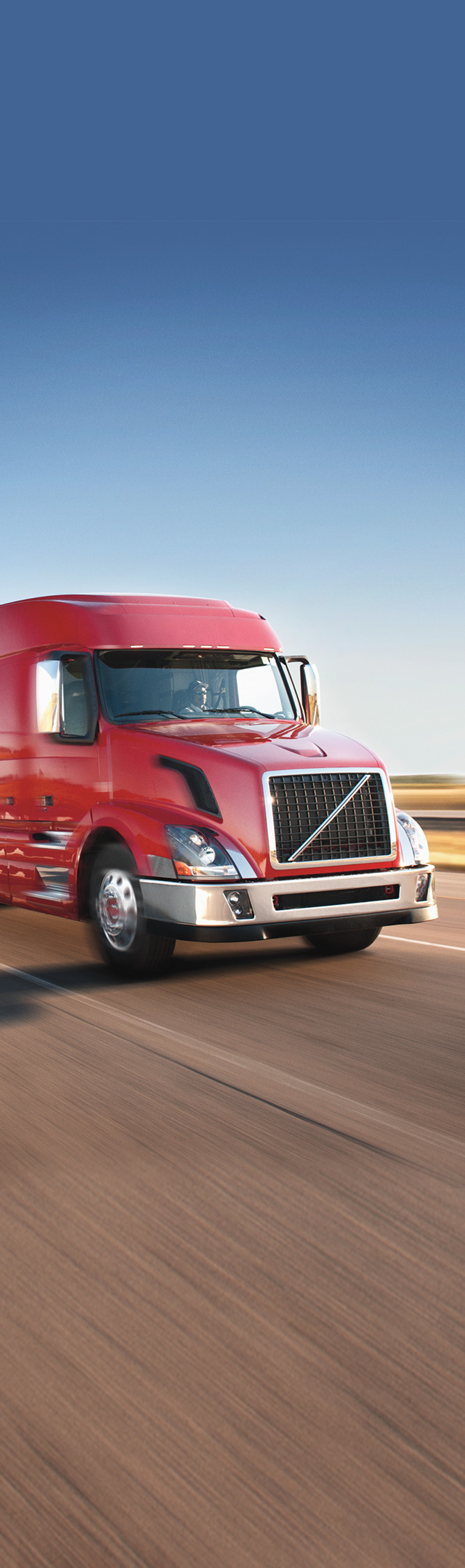 Vamos más allá de los estándares de la industria
Los lubricantes Mobil Delvac™ 1300 Super para motores a diésel de servicio pesado brindan la protección avanzada que los motores necesitan para seguir en la carretera.

Formulado para cumplir o exceder las especificaciones CK-4 de los fabricantes de equipo original (OEM, por sus siglas en inglés)
Ofrecen en promedio 50% mayor protección contra el desgaste que lo requerido en las pruebas de motor API CK-4
Rendimiento hasta un 50% mayor que los ODI recomendados por los OEM1
1 Los resultados pueden variar, dependiendo de las condiciones del motor/vehículo y de los hábitos de conducción y del medio ambiente. Consulte a su OEM o ExxonMobil antes de implementar periodos extendidos de drenado de aceite.
10
Supera los requerimientos de la API CK-4: Los resultados son claros
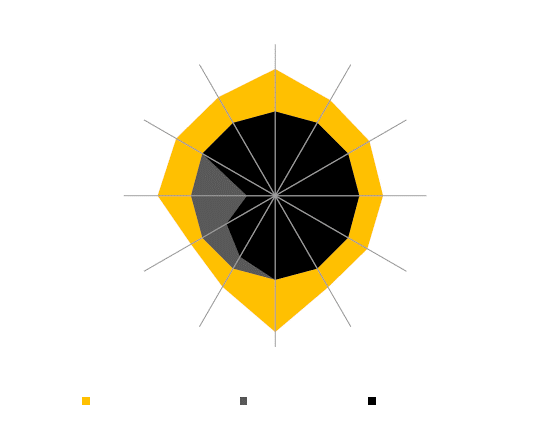 Protección contra el desgaste
en el tren de válvulas
Controles de los depósitos
Control en el consumo
de lubricante
Protección contra el desgaste en los anillos
Mobil Delvac™ 1300 Super, lubricantes para motores a diésel de servicio pesado han sido sometidos a las más rigurosas pruebas disponibles, además cuentan  con una formulación balanceada que excede las especificaciones de los OEM y API CK-4.
Protección del sistema de emisiones
Control de la oxidación
Control de lodos
Estabilidad al  cizallamiento
Manejo de hollín
Control de aireación
Capacidad de bombeo del aceite usado
Protección contra la corrosión en cojinetes
Mobil Delvac 1300 Super
Requisitos de CK-4
Requisitos de CJ-4
11
Desempeño superior sobre las formulaciones CJ-4
En comparación con nuestras formulaciones API CJ-4, los lubricantes para motores a diésel de servicio pesado Mobil Delvac™ 1300 Super le ofrecen:
Mejorar el desempeño en las áreas más críticas del motor
80%
20%
50%
mayor control de la viscosidad a altas temperaturas1
mayor protección contra el desgaste2
mayor resistencia a la oxidación1
1 Soportado en resultados de pruebas de motor Volvo T-13. 
2 Soportado en resultados de pruebas de motores Cummins ISM y Mack T-12.
12
Potencial mejora del rendimiento de combustible
Bajo las nuevas especificaciones API, los vehículos y los motores tienen el reto de reducir las emisiones de gases de efecto invernadero, así como mejorar el rendimiento de combustible sin sacrificar la durabilidad del motor. 

El aceite para motores a diésel Mobil Delvac™ 1300 Super 10W-30 para servicio pesado tiene el potencial de mejorar el rendimiento de combustible:1
Las nuevas formulaciones FA-4 de Mobil Delvac están diseñadas para proporcionar una potencial mejora del rendimiento de combustible.2

Para productos CK-4, el rendimiento potencial de combustible se incrementa utilizando formulaciones de baja viscosidad 10W-30.
CK-4
10W-30
Potencial mejora de rendimiento de combustible
CK-4
15W-40
(Ver las recomendaciones del OEM para el uso adecuado en sus camiones).

1 En comparación con aceite convencional 15W-40. La mejora del rendimiento de combustible depende del tipo de vehículo y equipos, temperatura exterior, hábitos de conducción y viscosidad del fluido.
2 Cumple con la especificación API FA-4.
13
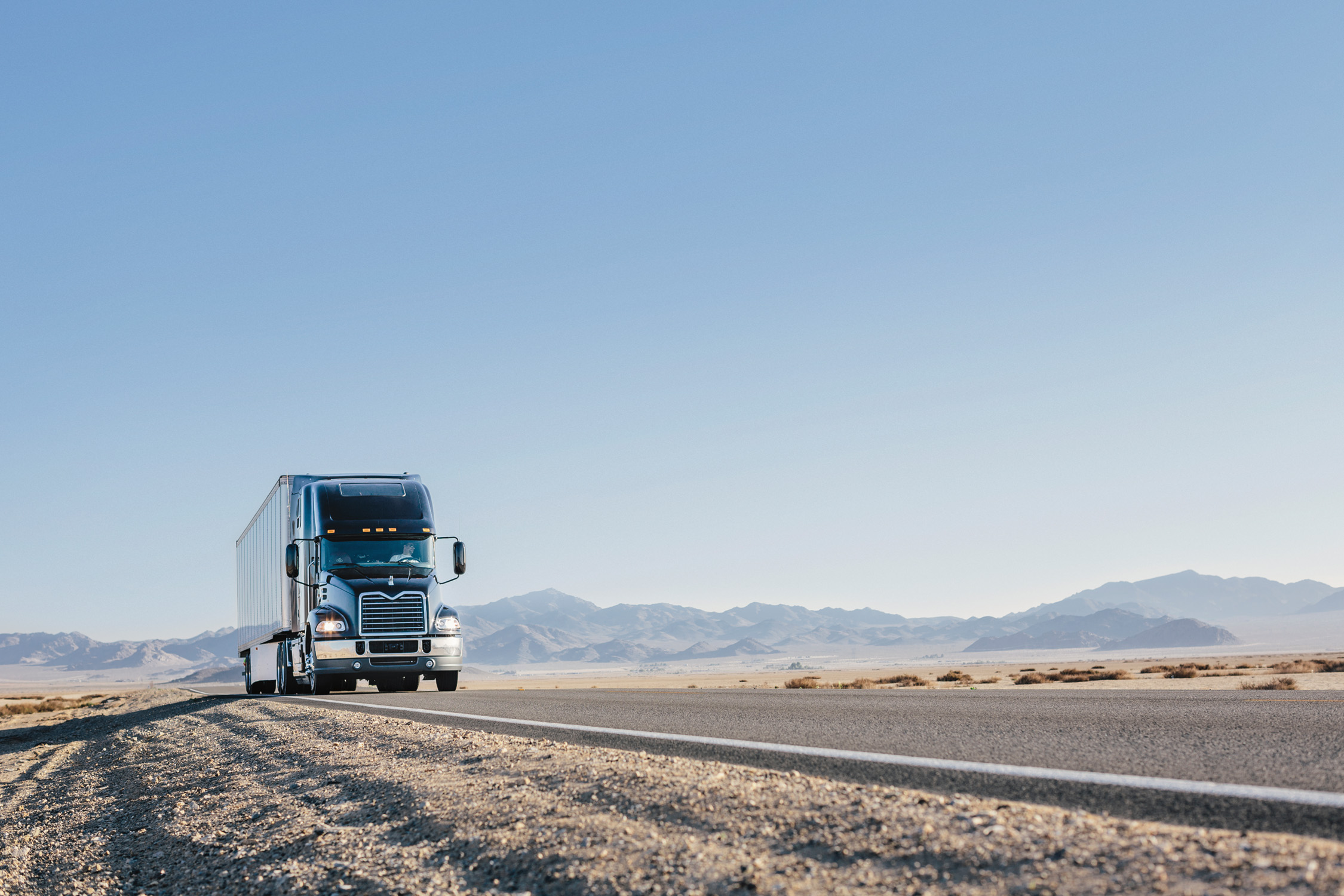 Simplifique las operaciones de su flotilla
Mobil Delvac™ 1300 Super lubricantes con aprobaciones API CK-4 para motores a diésel de servicio pesado y API SN para motores a gasolina ayuda a simplificar el mantenimiento de los vehículos. 

Al utilizar solamente un tipo de aceite para motores de servicio pesado los gerentes de flotilla:
Evitan confusión en sus áreas de servicio
Reducen problemas en las decisiones de compra e inventario
Previenen un potencial mal uso o mezcla de aceite
14
Lo que esto significa para su flotilla...
Los lubricantes Mobil Delvac™ para motores a diésel le ayudan a controlar los costos de mantenimiento, mejorar la eficiencia y prolongar la vida útil del motor.
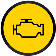 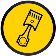 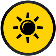 Mejorar su negocio
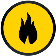 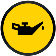 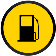 1 Al comparar Mobil Delvac con productos CJ-4 equivalentes.
2 En comparación con productos 15W-40 convencionales.
15
A fin de cuentas...
1  Sólo el aceite para motor Mobil Delvac™ 1300 Super 10W-30.
16
La evidencia: Pruebas realizadas en la industria
Resumen de pruebas realizadas en la industria: Llevando el desempeño al siguiente nivel
Cumplir con las especificaciones técnicas API no es algo que tomamos a la ligera. Como siempre hemos utilizado lo mejor de nuestro equipo de ingeniería en las nuevas formulaciones de los lubricantes para motores de servicio pesado Mobil Delvac™ 1300 Super, y los resultados de las pruebas clave de la industria comprueban nuestro desempeño en las siguientes áreas:
Excelente estabilidad a la oxidación
Protección superior contra el desgaste
Excepcional control de hollín y viscosidad
Estabilidad a altas temperaturas
Control de depósitos en el pistón
Potencial para mejorar el rendimiento de combustible1
Retención del rendimiento de combustible
Periodos extendidos de drenado2
1 En comparación con aceite convencional 15W-40. La mejora del rendimiento de combustible depende del tipo de vehículo y equipos, temperatura exterior, hábitos de conducción y viscosidad del fluido.
2 Los resultados pueden variar, dependiendo de las condiciones del motor/vehículo y de los hábitos de conducción y del medio ambiente. Consulte a su OEM o ExxonMobil antes de implementar periodos extendidos de drenado de aceite.
18
Protección excepcional balanceada con estabilidad superior a la oxidación
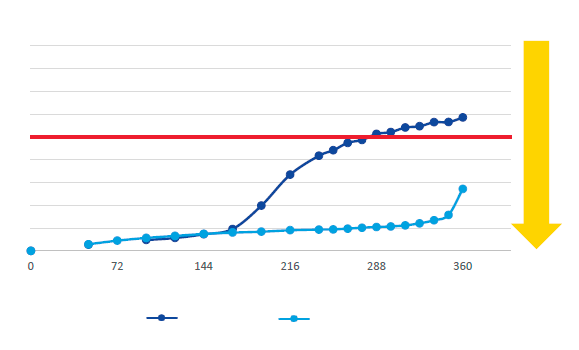 La prueba Volvo T-13 mide el incremento de la viscosidad y oxidación del aceite en condiciones de servicio extremas. La prueba dura 360 horas y esta diseñada  para forzar el motor y busca que el aceite alcance su punto de ruptura, y más allá.
Controlar la oxidación y la viscosidad son esenciales para prolongar la vida del aceite y prevenir la formación de lodos.
Los lubricantes Mobil Delvac™ 1300 Super para motores a diésel de servicio pesado  muestran una resistencia superior a la oxidación, que cumple o excede los requisitos de API CK-4 y los estrictos límites de los OEMs.
Volvo T-13
Oxidación del aceite (FTIR)
límite CK-4
Mejor
Horas de prueba
CJ-4 premium
CK-4 Mobil Delvac™ 1300 Super
La prueba para motores Volvo T-13 se realiza para determinar el cumplimiento con las especificaciones API CK-4.

Fuente de prueba CK-4: Southwest Research Institute.
Fuente de prueba CJ-4: Centro Técnico de Paulsboro.
19
Mayor protección contra el desgaste
Los lubricantes Mobil Delvac™ 1300 Super para motores a diésel de servicio contienen un sistema de aditivos patentado que ofrece protección superior contra el desgaste en las pruebas de motor Mack T-12, Cummins ISM, y Cummins ISB, y cumple o excede todos los requerimientos de API CK-4.
Cummins ISB
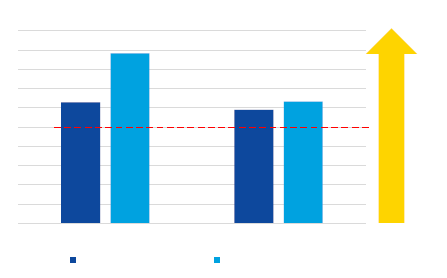 Cummins ISM y Mack T-12
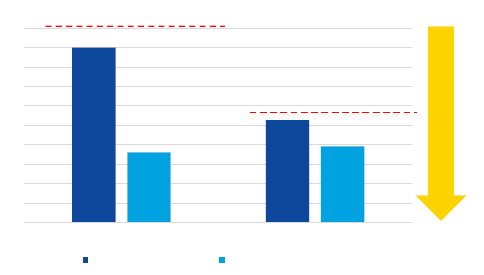 Parámetro de desgaste
Calificación de méritos
Mejor
Mejor
Mack T-12
Cummins ISM
Desgaste promedio del árbol de levas (μm)
Pérdida de masa del empujador (mg)
Mobil Delvac 1300 Super CJ-4
Mobil Delvac 1300 Super CK-4
Mobil Delvac™ 1300 Super CJ-4
Mobil Delvac 1300 Super CK-4
Las pruebas para motor Mack T-12, Cummins ISB y Cummins ISM se realizan para determinar el cumplimiento con las especificaciones API CK-4.

Fuente de prueba de Cummins ISB/ISM: Southwest Research Institute.
Fuente de prueba Mack T-12: Intertek Automotive Research.
20
Indica los límites de API CK-4
Estabilidad a altas temperaturas y control de depósitos en el pistón
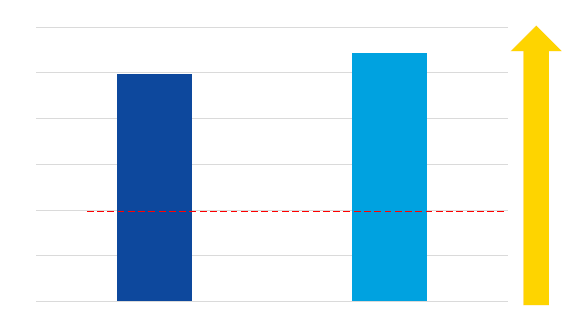 CAT C-13
La combinación de aditivos de alto desempeño y la excelente estabilidad de las bases proporciona resultados excelentes en ambientes de altas temperaturas.
Los lubricantes Mobil Delvac™ 1300 Super para motores a diésel de servicio pesado  muestran un desempeño excepcional en la exigente prueba de depósito en el pistón CAT C-13.
Calificación de méritos
Mejor
Mobil Delvac 1300 Super CK-4
Mobil Delvac™ 1300 Super CJ-4
La prueba para motores CAT C-13 se realiza para determinar el cumplimiento con las especificaciones API CK-4.


Fuente de prueba: Intertek Automotive Research.
21
Indica los límites de API CK-4
Retención del rendimiento de combustible
La capacidad del aceite para motor de mejorar el rendimiento de combustible disminuye con el uso y con el tiempo. La prueba de rendimiento de combustible Mack MP-8 mide la retención de beneficios de rendimiento de combustible del aceite después de aproximadamente 80,000 kilómetros de uso en terreno plano y montañoso.
% de mejora del rendimiento de combustible vs CJ-4 15W-40
Prueba de rendimiento de combustible Mack MP-8
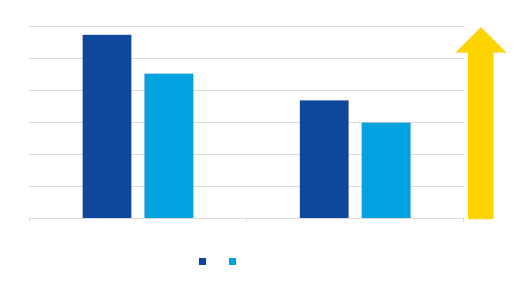 En la prueba de rendimiento de combustible Mack MP-8, el lubricante para motores a diésel Mobil Delvac™ 1300 Super 10W-30 de servicio pesado logró un mayor rendimiento de combustible en comparación con el CJ-4 15W-40 y retuvo esta mejora en la vida del cambio de aceite.
Mejor
Mobil Delvac™ 1300 Super 10W-30
Mobil Delvac 1300 Super 10W-30 usado
Plano
Montañoso
La prueba de rendimiento de combustible de Mack MP-8 es una prueba de propiedad de ExxonMobil.
Se recolectaron muestras de final del drenado de aceite de varios camiones en servicio y fueron probadas para la retención de mejora de rendimiento de combustible.
La vida útil del aceite es de aproximadamente 80,000 kilómetros.
Se recolecta aceite usado de varios camiones para obtener suficiente volumen.
22
El lubricante del motor es sólo el principio...
Casi un siglo de liderazgo
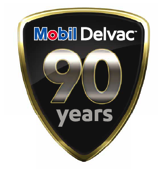 Respaldado por  millones de
La tecnología de los lubricantes Mobil Delvac™ es preferida por la mayoría de los principales fabricantes de equipo original (OEMs) en el mundo
Actualmente encabeza el desarrollo de servicios y tecnologías innovadoras que ayudan a nuestros clientes a obtener mayores eficiencias y a incrementar sus utilidades
profesionales del transporte alrededor del mundo
Brindando más de 90 años de protección comprobada
Por más de
90
años,
Desempeño
probado.
Mobil Delvac ha sido un nombre respetado en el campo, ayudando a prolongar la vida útil de los equipos de servicio pesado
24
Protección del motor
excepcional.
Apoyando el bienestar y el éxito en los negocios
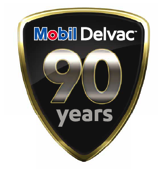 Nuestra experiencia va más allá de nuestros productos de primera calidad. Como expertos en la industria del transporte, ofrecemos nuestros servicios y soporte al cliente para ayudar a las flotillas a manejar sus negocios con confianza.
El análisis de lubricante Mobil ServSM, es una plataforma para análisis de tendencias de aceites usados
Análisis del Costo Total de Propiedad (TCO, por sus siglas en inglés)
Una red de distribuidores de clase mundial dedicados a brindar soporte técnico para todas sus necesidades de lubricación y refrigerantes
Programa optimizado de intervalos de cambio de aceite: aprovechando datos científicos, nuestros lubricantes Mobil Delvac™ y nuestro equipo de ingenieros de campo se han asociado con múltiples flotillas para ayudarles a desarrollar un intervalo de servicio de mantenimiento que optimice los ODI y asegure que obtengan el máximo beneficio del equipo
Brindando más de 90 años de protección comprobada
25
Expertos de la industria del transporte
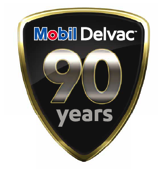 ¿Quiénes somos?
Somos una red global de ingenieros y profesionales que ayudan a los propietarios y operadores de flotas a obtener el máximo rendimiento de sus equipos. Nuestro conocimiento, desarrollo técnico; así como; nuestra asociación con los principales OEM, nuestros productos y servicios de clase mundial nos han convertido en un líder de la industria.
Brindando más de 90 años de protección comprobada
¿Qué hacemos?
Ofrecemos soluciones de energía que ayudan a nuestros clientes a tener éxito y mejorar su negocio.
¿Por qué lo hacemos?
Porque el mundo está cambiando continuamente, cada vez más rápido y se mueve siempre hacia adelante, con vehículos comerciales que juegan un papel fundamental en el desarrollo económico y de las sociedades.
¿Cómo lo hacemos?
A través de la continua investigación y desarrollo, la capacidad intelectual y colaboración de nuestros clientes, líderes de la industria y empresas del transporte.
26
Reportes de Beneficios
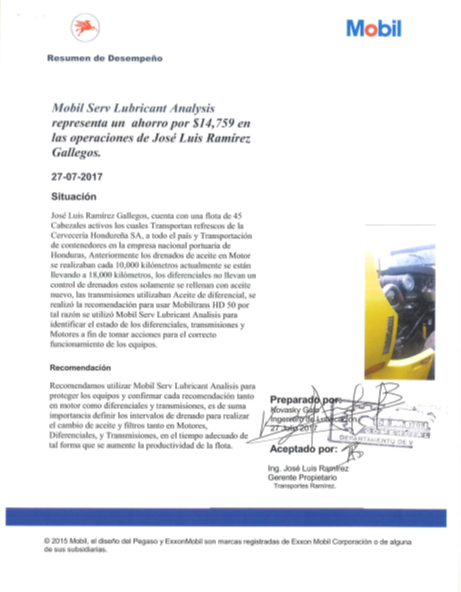 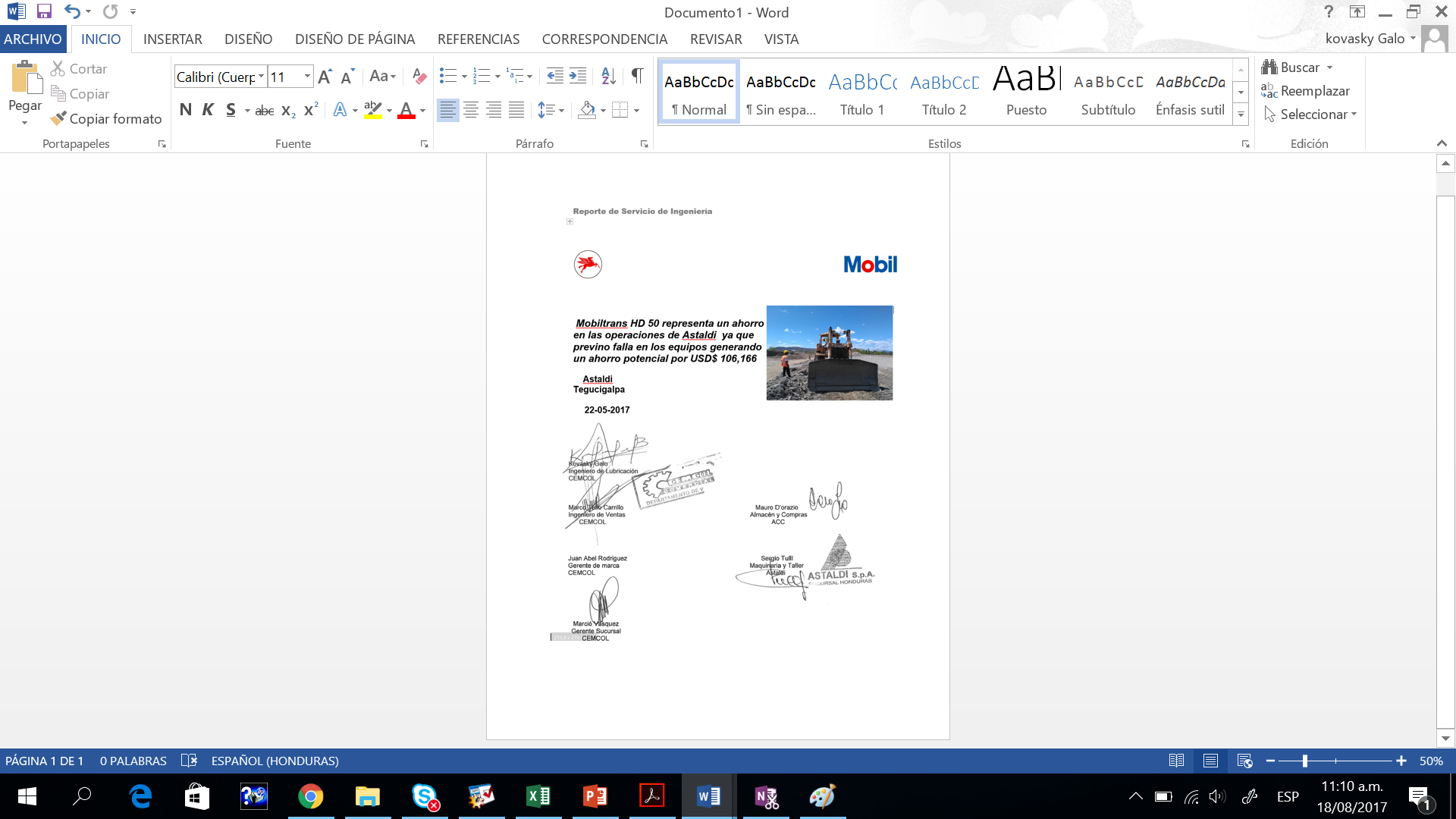 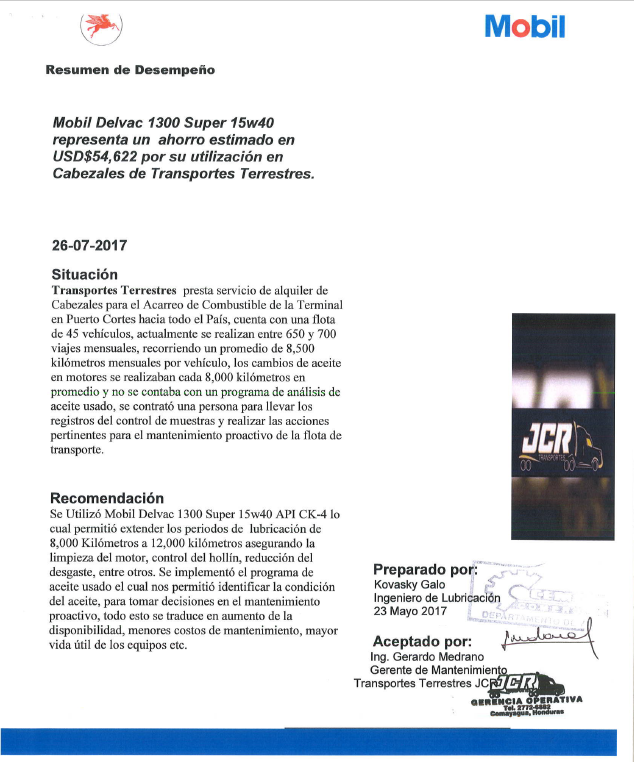 27
© 2016 ExxonMobil. Mobil, Delvac y Mobil Serv son marcas registradas, marcas comerciales o marcas de servicio de Exxon Mobil Corporation o una de sus subsidiarias. Las demás marcas que aparecen son propiedad de sus respectivos propietarios.